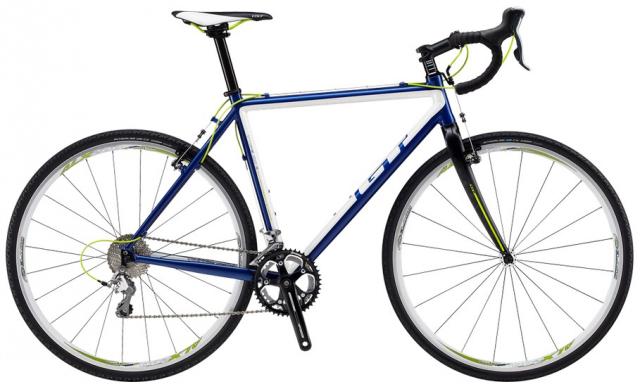 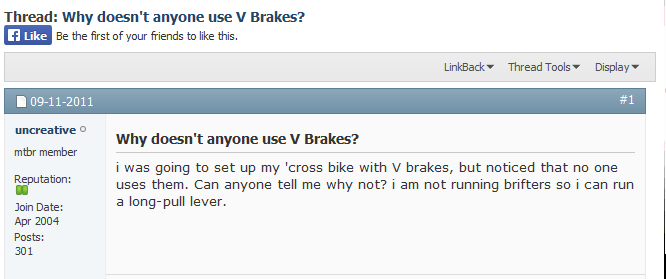 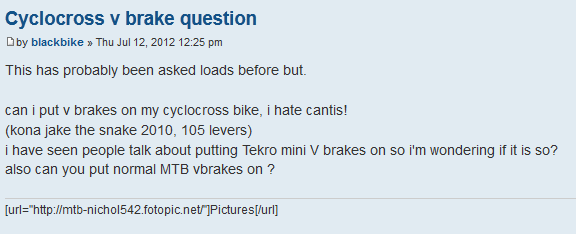 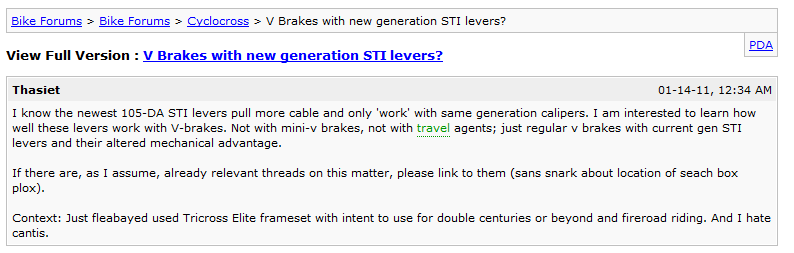 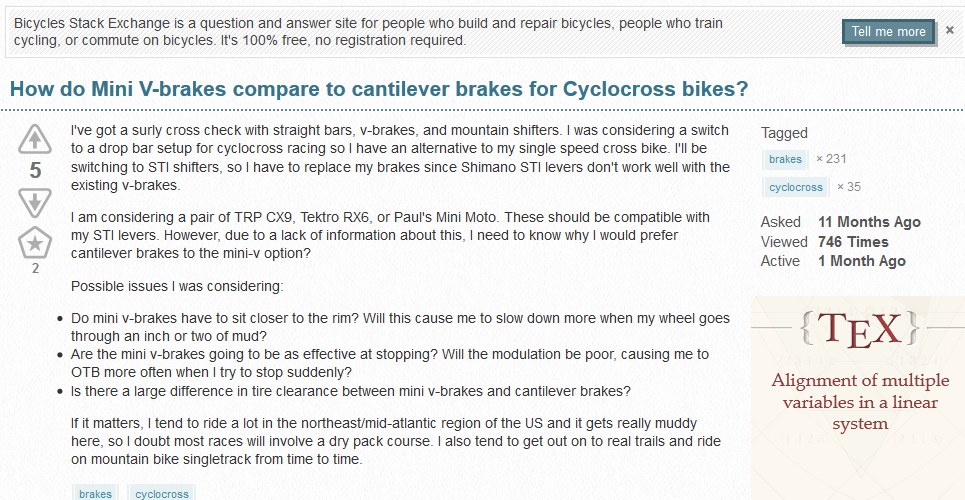 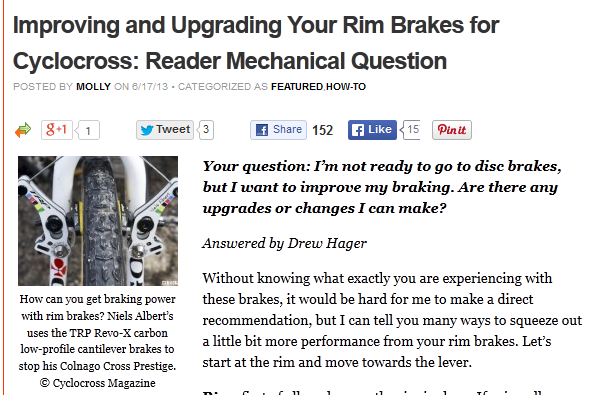 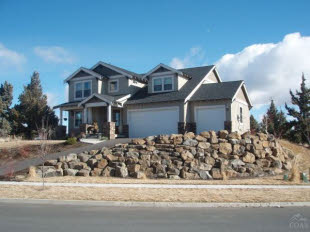 Methodology
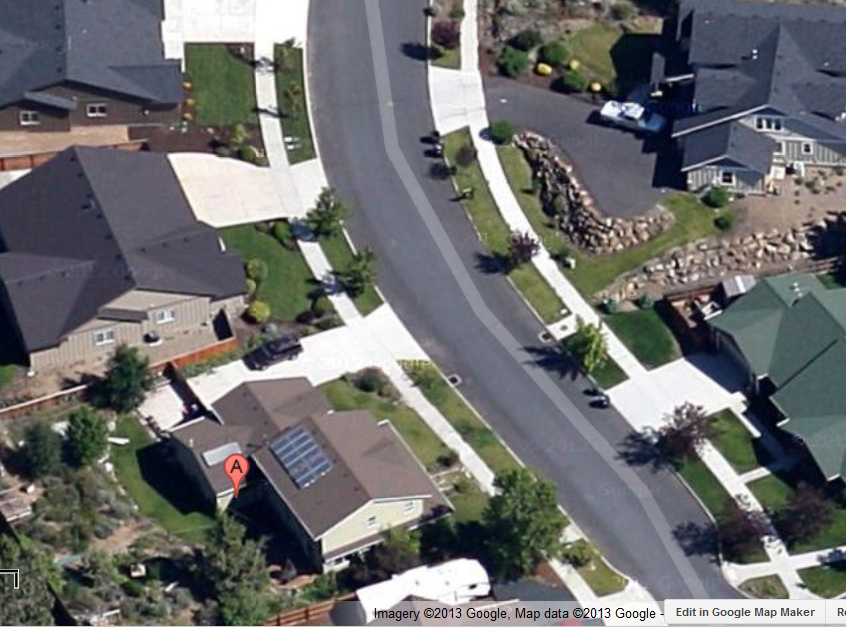 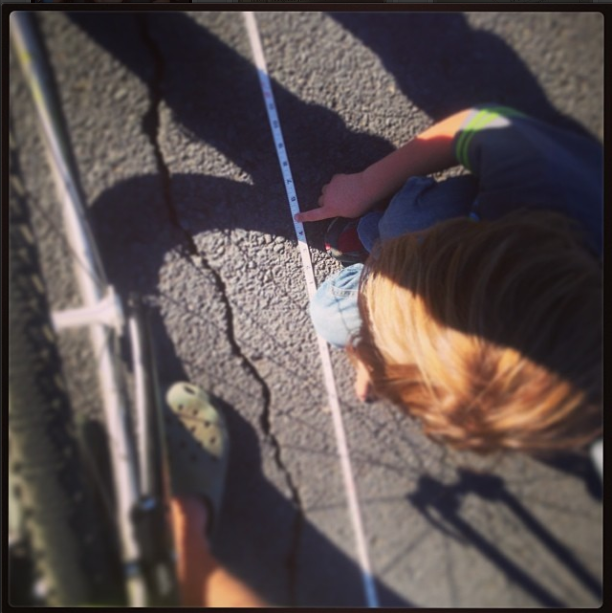 Results (in feet)
Before (cantilever)
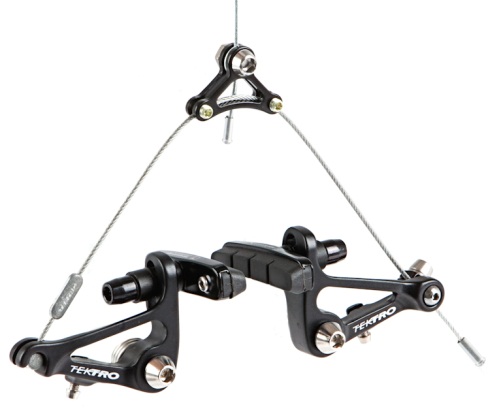 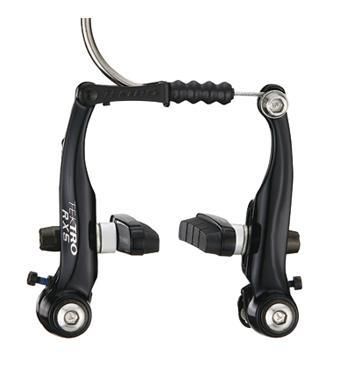 After (linear pull “V”)